IPv6 Performance
Geoff Huston
APNIC Labs
February 2015
What are we looking at:
How “reliable” are IPv6 connections?


How “fast” are IPv6 connections?
What are we looking at:
How “reliable” are IPv6 connections?


How “fast” are IPv6 connections?
Do all TCP connection attempts succeed?
Is V6 slower than V4?
The Measurement Technique
Embed a script in an online ad
Have the script generate a set of URLs to fetch
Examine the packets seen at the server to determine reliability and RTT
Measurement Count
Measurement Count
Yes, that’s 10 M measurements per day!
Measurement Count
Log
What are we looking at:
How “reliable” are IPv6 connections?


How “fast” are IPv6 connections?
Do all TCP connection attempts succeed?
Is V6 slower than V4?
Connection Failure
Outbound SYN
client
server
Busted SYN ACK
Return path
What the server sees is an incoming SYN, but no matching incoming ACK
Compare two data sets
The first data set has been collected across 2011
Teredo and 6to4 were still active as IPv6 mechanisms
Little in the way of other IPv6 services
The second data set has been collected across 2015/2016
Missing comparative IPv4 data for the period September – October 
2011 - Measuring Failure
2011 - Relative Connection Failure Rates
Why is this failure rate for V6
so incredibly high?
2011 - Relative Connection Failure Rates
What is this spike?
And why is the V4 relative failure rate dropping over time?
What is going on with IPv4?
What is going on with IPv4?
The failure rate for V4 decreases as the volume of experiments increases – which implies that the number of “naked SYNs” being sent to the servers is not related to the number of tests being performed.

Aside from residual IPv4 failures in the image fetch due to device resets, connection dropouts, etc,  the bulk of the recorded failures here is probably attributable to bots doing all-of-address scanning on port 80
What is going on with IPv4?
Syn attacks?
bot scanning on port 80?
What about IPv6?
Local Miredo Relay Failures
Why is the base failure rate
of all IPv6 connections sitting 
at 40%? This is amazingly bad!
V6 Failure Rate by Address Type
Teredo
All V6 Average
6 to 4
Unicast
6to4 Failure is Local Failure
6to4 failure appears to be related to two factors:
The client’s site has a protocol 41 firewall filter rule for incoming traffic (this is possibly more prevalent in AsiaPac than in Europe)
Load / delay / reliability issues in the server’s chosen outbound 6to4 relay (noted in the data gathered at the US server)
Even so, the 10% to 20% connection failure rate for 6to4 is unacceptably high!
V6 Unicast Failures
January – March 2012:
110,761 successful V6 connecting endpoints
6,227 failures
That’s a failure rate of 5.3%!

7 clients used fe80:: link local addresses
7 clients used fc00:/7 ULA source addresses
2 clients used fec0::/16 deprecated site local addresses
16 clients used 1f02:d9fc::/16 
Nobody used 3ffe::/16 prefixes!
Data Set 2:Connection Failure in 2015/2016
January 2015– January 2016

37,292,489 IPv6 endpoints
  1,289,699 Failure rate (3.46%)
Daily IPv6 Failures
Daily IPv6 Failures
RIP
Flash!
HTML5 + TLS +
Mobile Devices
6to4
7,498,506 6to4 endpoints 
20% of all IPv6 used 6to4
9% failure rate within the set of 6to4 connections
This is still very high!
Daily IPv6 Failures
Daily IPv6 Failures
6to4 failure rate has improved from 15%-20% in 2011 to 9% in 2015
Teredo has all but disappeared
Unicast failure rate is between 1.5% and 4% in 2015
Current unicast failure rate is 2%
Killing off 6to4
Proportion of IPv6 connections using a 6to4 address
IPv6 Failures – Sep 2015 – Jan 2016
20,872,173 unique IPv6 Addresses

     464,344 failing IPv6 addresses

      142,362 6to4 addresses
              138 teredo addresses
                68 fe80:: local scope addresses 
              834 unallocated addresses
           1,244 unannounced addresses
       319,698 addresses from unicast allocated routed space

       216,620 unique /64s
Origin AS’s with High IPv6 Failure Rates
AS               Failure       Samples    AS Name 
                           Rate
AS13679    	97.33%	  	    374	Centros Culturales de Mexico, A.C.,MX
AS201986   	93.69% 	    222 	ARPINET Arpinet LLC,AM
AS17660     	65.14%   	 1,374	DRUKNET-AS DrukNet ISP,BT
AS10349   	60.29% 	    763	TULANE - Tulane University,US
AS21107          46.97% 	    692	BLICNET-AS Blicnet d.o.o.,BA
AS20880   	42.65% 	    762	TELECOLUMBUS Tele Columbus AG,DE
AS12779    	36.70% 	    109 	ITGATE IT.Gate S.p.A.,IT
AS46261     	35.64% 	    101 	QUICKPACKET - QuickPacket, LLC,US
AS9329       	35.29% 	    119 	SLTINT-AS-AP Sri Lanka Telecom Internet,LK
AS52888   	27.92% 	    265 	UNIVERSIDADE FEDERAL DE SAO CARLOS,BR
AS30036  	27.55%	          60,228 	MEDIACOM-ENTERPRISE-BUSINESS - Mediacom Communications Corp,US
AS45920 	25.77% 	    163 	SKYMESH-AS-AP SkyMesh Pty Ltd,AU
AS210 		25.04% 	    571 	WEST-NET-WEST - Utah Education Network,US
AS28343 	24.57%  	    985 	TPA TELECOMUNICACOES LTDA,BR
AS7477    	21.72% 		    488	TEREDONN-AS-AP SkyMesh Pty Ltd,AU
AS24173  	21.48% 	    256 	NETNAM-AS-AP Netnam Company,VN
AS28580 	21.48%    	  1,341 	CILNET Comunicacao e Informatica LTDA.,BR
AS32329 	20.63% 	    126 	MONKEYBRAINS - Monkey Brains,US
AS17451   	19.35% 	    248 	BIZNET-AS-AP BIZNET NETWORKS,ID
AS5707    	19.35% 	    155 	UTHSC-H - The University of Texas Health Science Center at Houston,US
Origin AS’s with Zero Failure Rates
AS3676 	0.00% 	2,149	UIOWA-AS - University of Iowa,US
AS55536 	0.00%	 1,548	PSWITCH-HK PACSWITCH GLOBAL IP NETWORK,HK
AS57026 	0.00%	 1,188	CHEB-AS JSC "ER-Telecom Holding",RU
AS133414 	0.00%	 1,179	FOXTEL-AS-AP Foxtel Management Pty Ltd,AU
AS18144 	0.00%	 1,179	AS-ENECOM Energia Communications,Inc.,JP
AS196705 	0.00%	    936	ARDINVEST Ardinvest LTD,UA
AS21191 	0.00% 	    816	ASN-SEVERTTK Closed Joint Stock Company TransTeleCom,RU
AS1239 	0.00% 	    734	SPRINTLINK - Sprint,US
AS56420 	0.00%      717	RYAZAN-AS JSC "ER-Telecom Holding",RU
AS33070 	0.00% 	    656	RMH-14 - Rackspace Hosting,US
AS51819 	0.00% 	    651	YAR-AS JSC "ER-Telecom Holding",RU
AS27357 	0.00% 	    625	RACKSPACE - Rackspace Hosting,US
AS7233 	0.00% 	    623	YAHOO-US - Yahoo,US
AS20130 	0.00% 	    606	DEPAUL - Depaul University,US
AS49048 	0.00% 	    604	TVER-AS JSC "ER-Telecom Holding",RU
AS25513 	0.00% 	    481	ASN-MGTS-USPD OJS Moscow city telephone network,RU
AS53264 	0.00% 	    426	CDC-LMB1 - Continuum Data Centers, LLC.,US
AS29854	0.00% 	    392	WESTHOST - WestHost, Inc.,US
AS13238	0.00% 	    391 	YANDEX Yandex LLC,RU
AS10359	0.00% 	    372 	EPICSYS - Epic Systems Corporation,US
Ranked by IPv6 measurement count
What about IPv4 Connection Failures?
2011:  failure rate 0.2%
What about IPv4 Connection Failures?
2011:  failure rate 0.2%
2015: 
		446,414,857 IPv4 endpoints
		      1,166,332Connection Failures (0.26%)
IPv4 Connection Failure
Missing PCAP data
Comparison
Comparison: Unicast
Comparison: Unicast
Comparison Ratio: Unicast
It’s still not good!
IPv6 Unicast Failure rate: 1.6% (falling)

IPv4 Failure rate: 0.2% (steady)
What are we looking at:
How “reliable” are IPv6 connections?


How “fast” are IPv6 connections?
Do all TCP connection attempts succeed?
Is V6 slower than V4?
Y
Let’s dive into SINs!
Why SYNs?
Every TCP session starts with a SYN handshake
Its typically a kernel level operation, which means that there is little in the way of application level interaction with the SYN exchange
On the downside there is only a single sample point per measurement
Generating a comparative RTT profile
For each successful connection couplet (IPv4 and IPv4) from the same endpoint, gather the pair of RTT measurements from the SYN-ACK exchanges
Use the server’s web logs to associate a couplet of IPv4 and IPv6 addresses
Use the packet dumps to collect RTT information from the SYN-ACK Exchange
Plot the difference in RTT in buckets
2012 Data
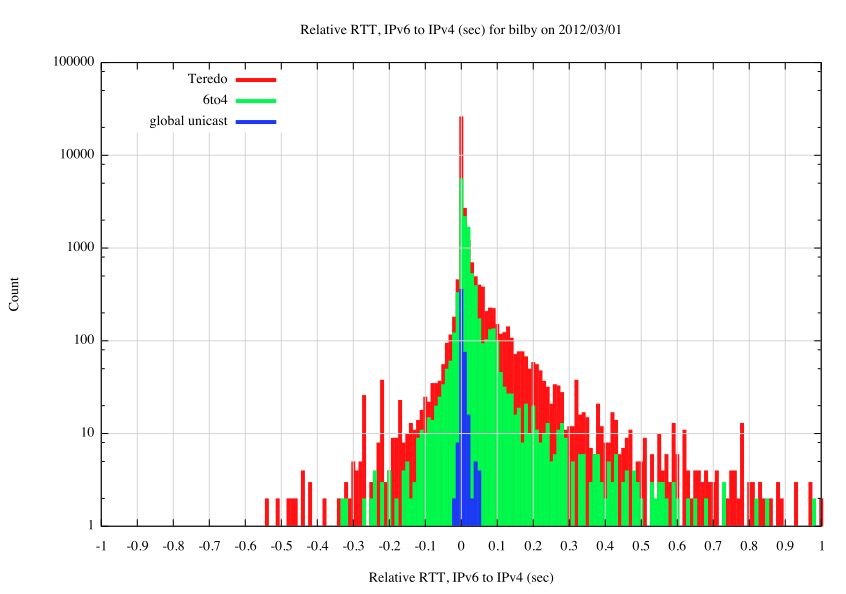 2012 Data
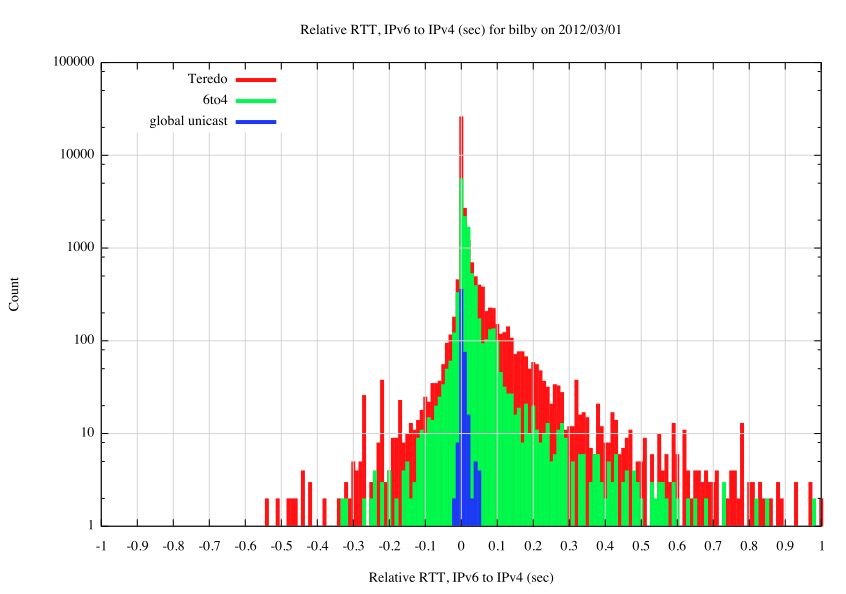 IPv6 is faster
IPv6 is slower
Number of samples (log scale)
6 to 4
Teredo
Unicast
RTT Difference (in fractions of a second)
December 2015/January 2016
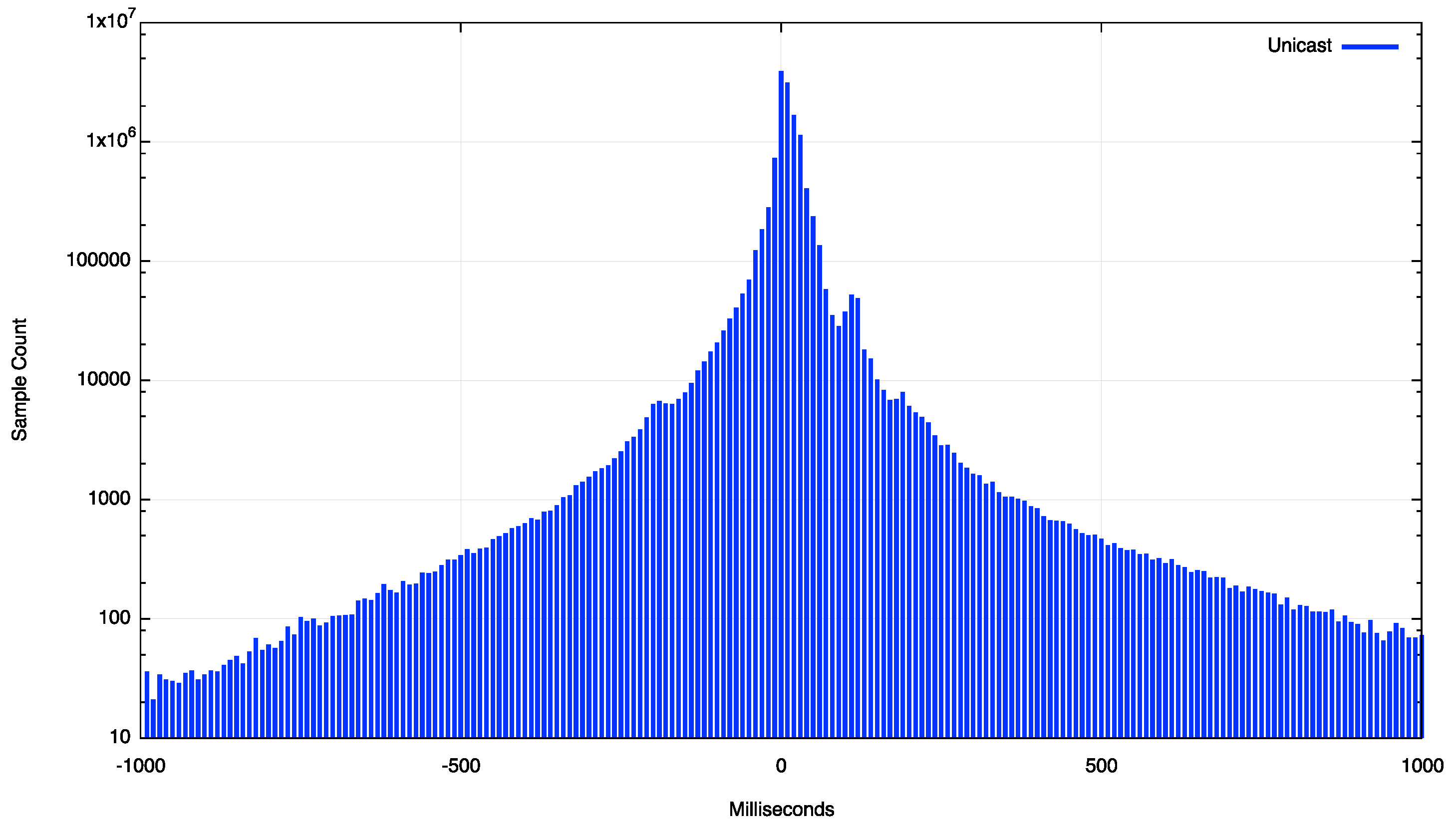 IPv6 is faster
IPv6 is slower
Number of samples (log scale)
Unicast
RTT Difference
December 2015/January 2016
6to4
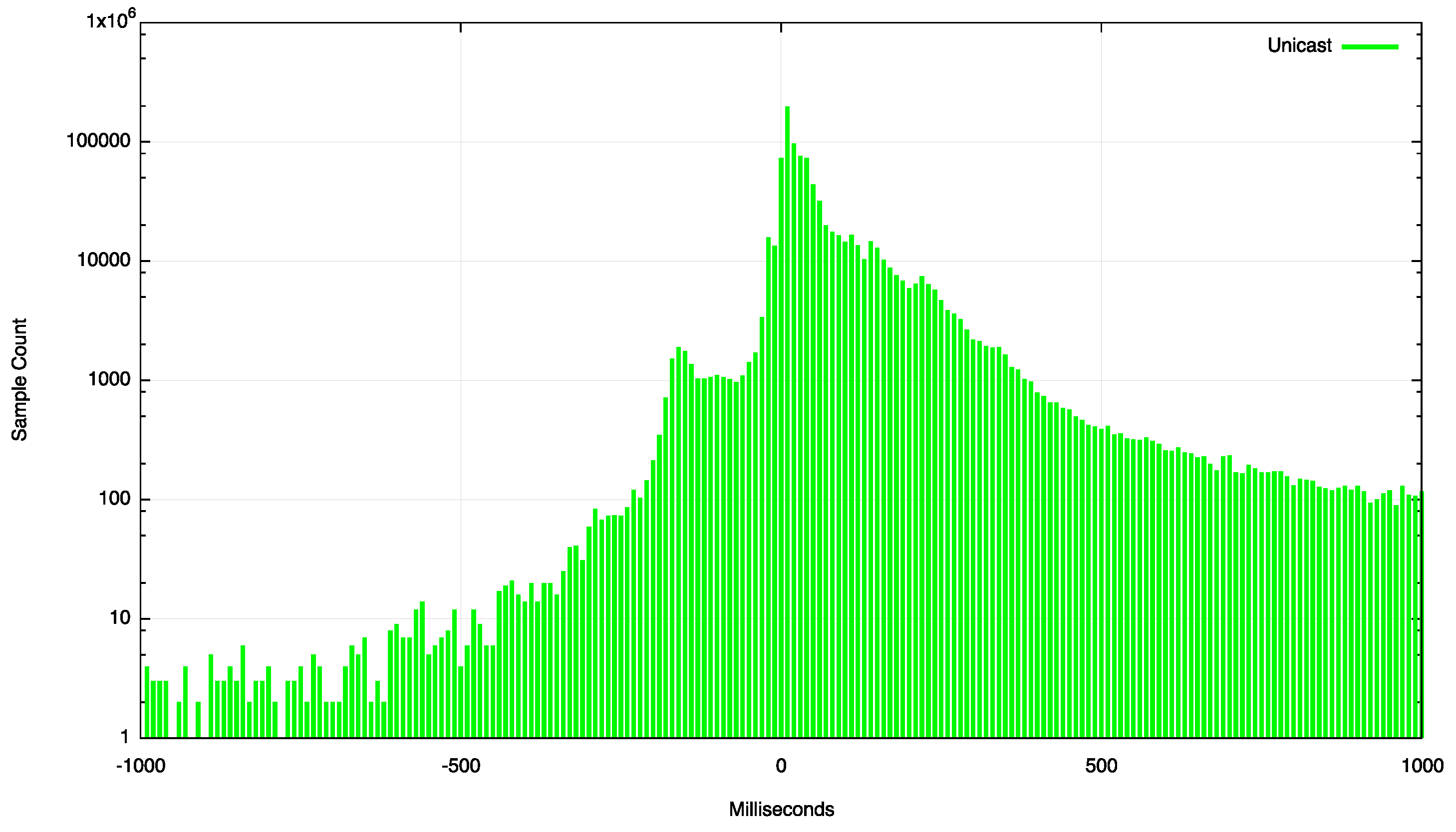 IPv6 is faster
IPv6 is slower
Number of samples (log scale)
RTT Difference
December 2015/January 2016
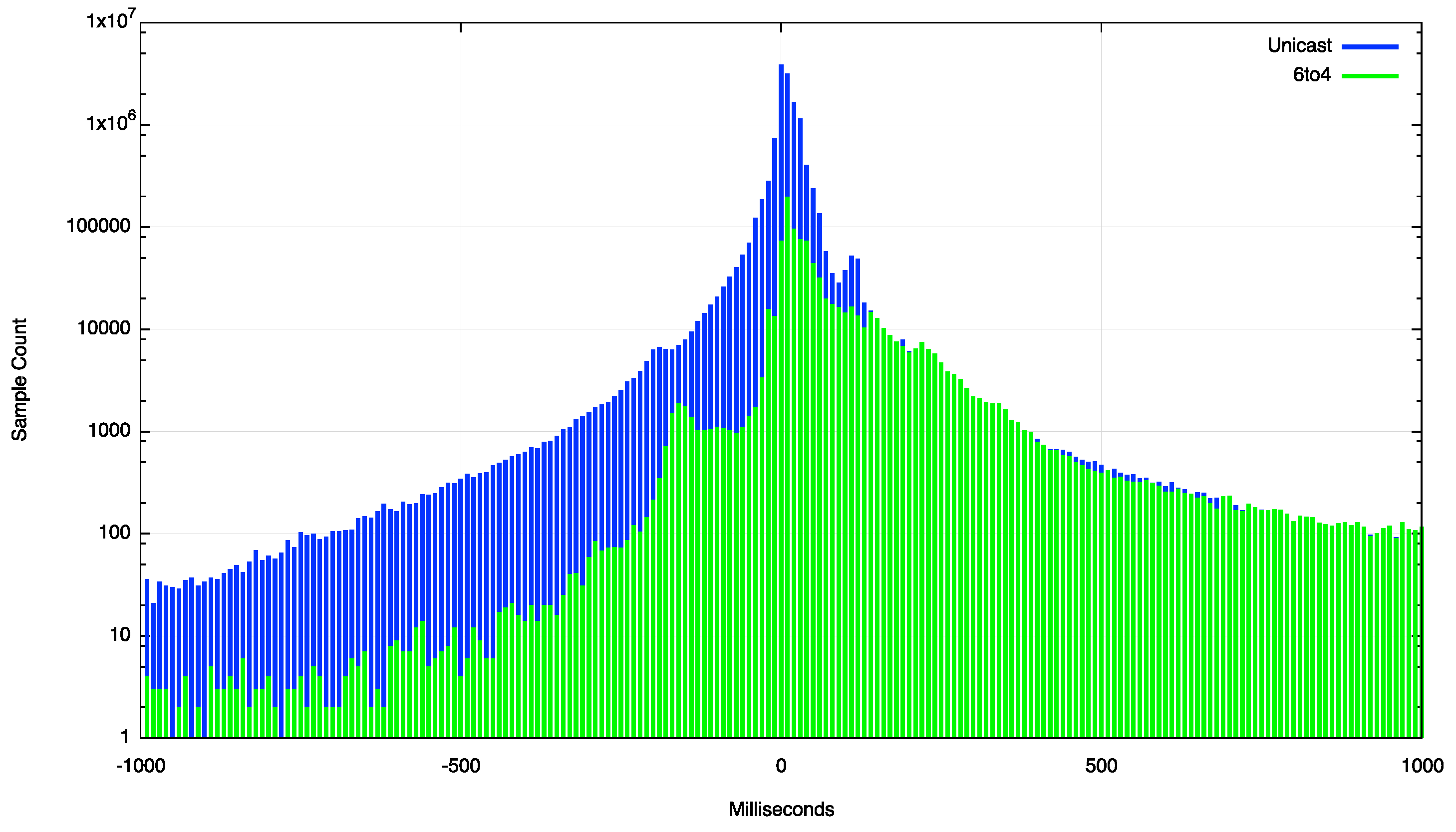 IPv6 is faster
IPv6 is slower
Number of samples (log scale)
RTT Difference
2015/6 RTT Data CDF
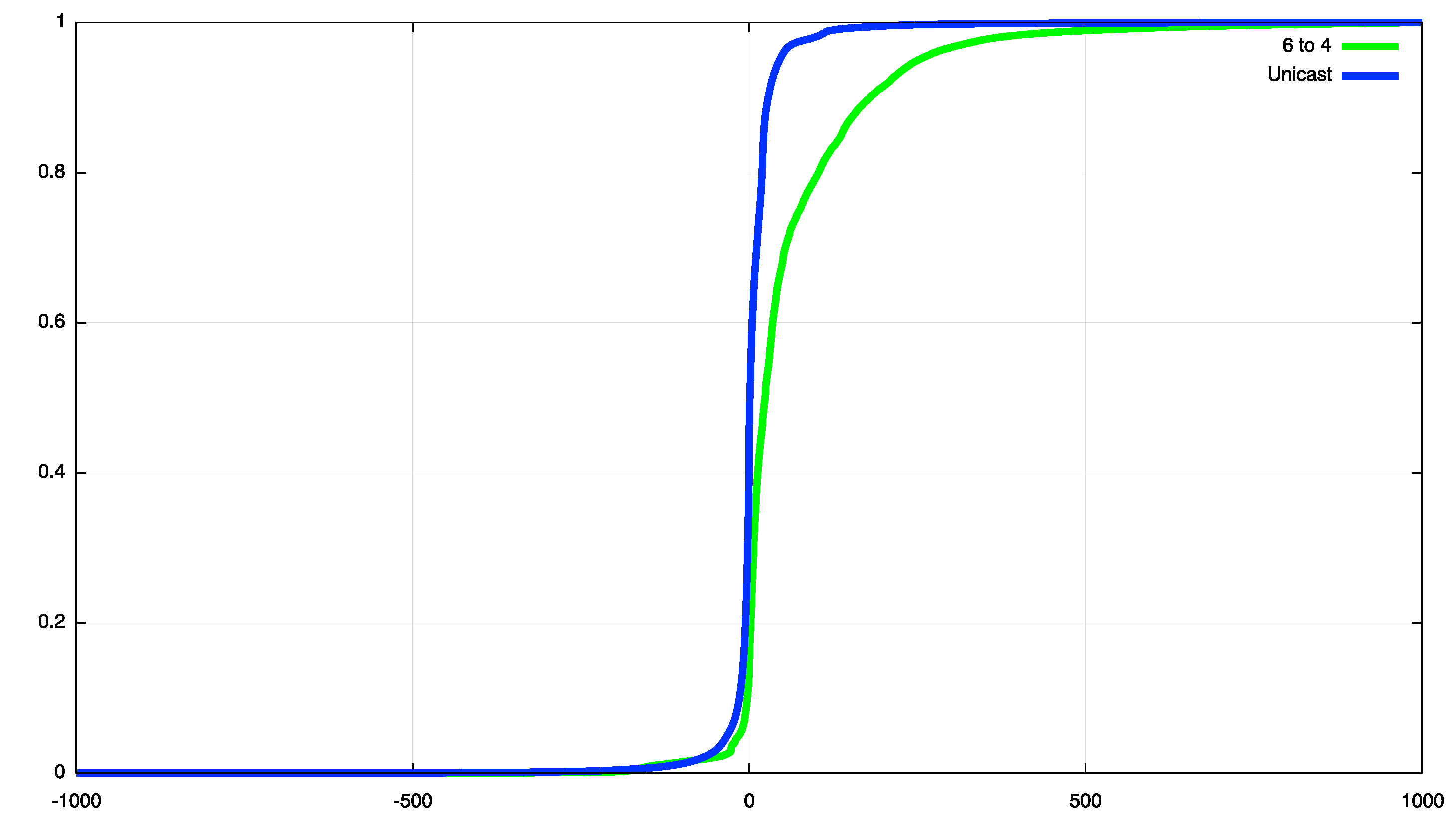 IPv6 is faster
IPv6 is slower
Proportion of samples
6 to 4
Unicast
RTT Difference (millisecs)
2015/6 RTT Data CDF
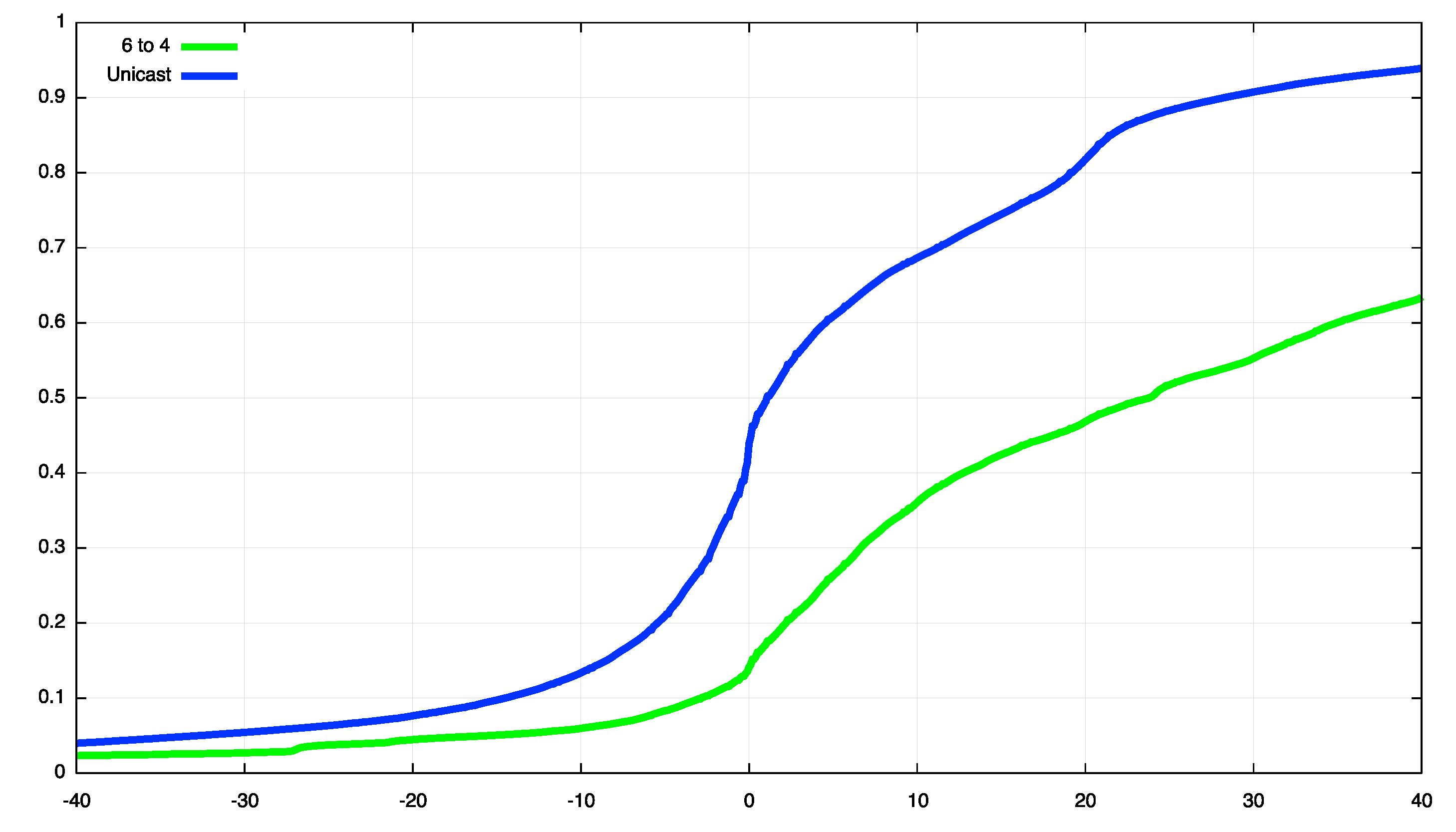 IPv6 is slower
IPv6 is faster
Proportion of samples
6 to 4
Unicast
RTT Difference (milliseconds)
2015/6 RTT Data CDF
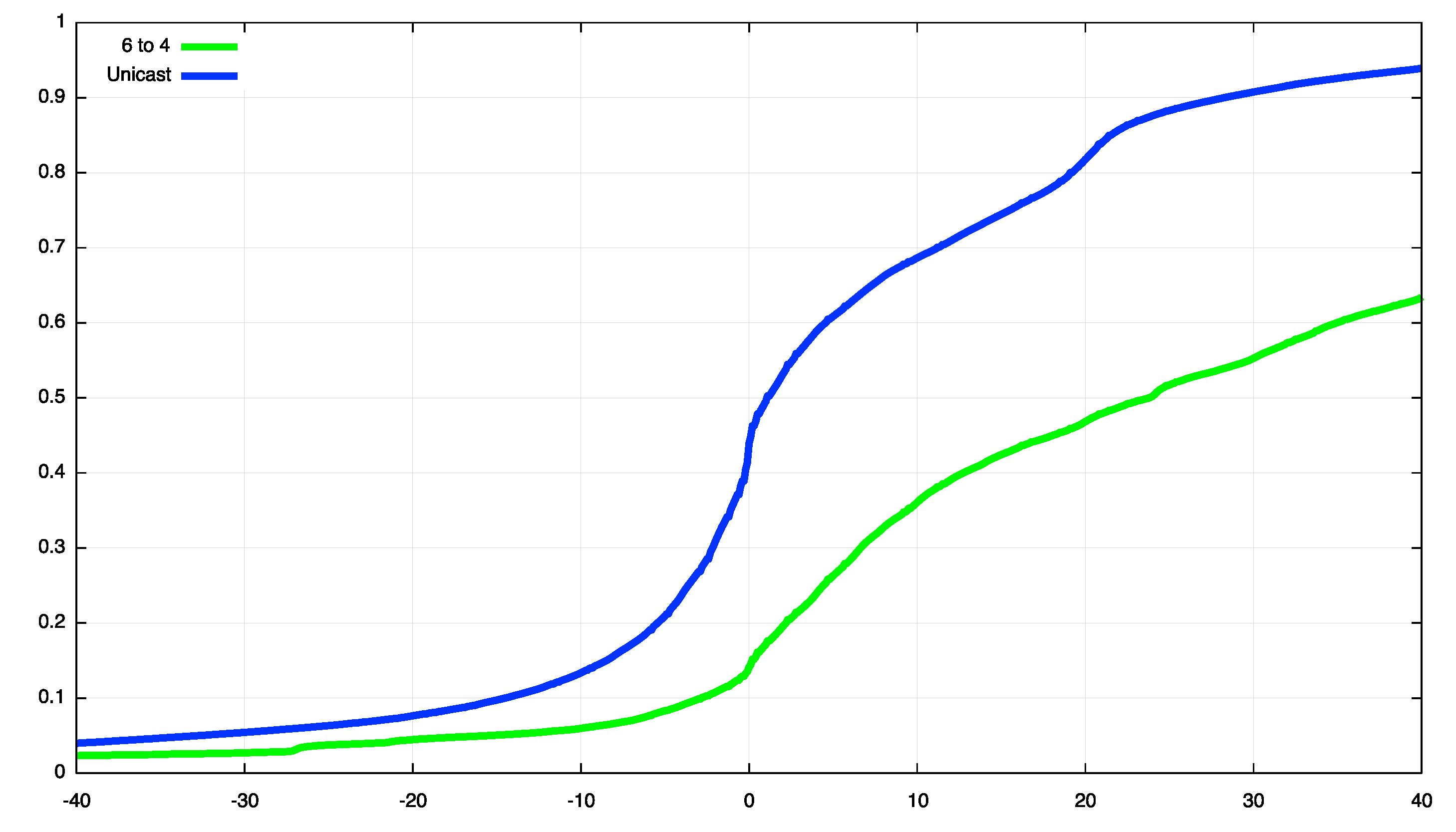 IPv6 is slower
IPv6 is faster
32% of samples unicast IPv6 is more than 10 msec slower than IPv4
Proportion of samples
6 to 4
Unicast
13% of samples unicast IPv6 is more than 10 msec faster than IPv4
Zero point is 0.44
RTT Difference (milliseconds)
Is IPv6 as “good” as IPv4?
Is IPv6 as “good” as IPv4?
Is IPv6 as fast as IPv4?
Basically, yes
IPv6 is faster about half of the time
For 65% of unicast cases, IPv6 is within 10ms RTT of IPv4
So they perform at much the same rate

But that’s just for unicast IPv6
The use of 6to4 makes this a whole lot worse!
Is IPv6 as “good” as IPv4?
Is IPv6 as robust as IPv4?
IPv4 connection reliability currently sits at 0.2%

The base failure rate of Unicast V6 connection attempts at 1.8% of the total V6 unicast connections is not brilliant. 
6to4 is still terrible!


It could be better.
It could be a whole lot better!
Is IPv6 as “good” as IPv4?
If you can establish a connection, then IPv4 and IPv6 appear to have comparable RTT measurements across most of the Internet

But the odds of establishing that connection are still weighted in favour of IPv4!
That’s it!
Questions?